ВТК
КМ
ТЕМА ДОКЛАДА
Спикер: Фамилия Имя Отчество
Организация: Институт
Москва. 2024
Варианты слайда 
с текстовым наполнением
ЗАГОЛОВОК
акцент текст текст текст
Русский текст русский текст русский текст русский текст русский текст русский текст русский текст русский текст русский текст русский текст русский текст русский текст русский текст русский текст русский текст русский текст русский текст русский текст русский текст русский текст русский текст русский текст русский текст русский текст русский текст русский текст русский текст русский текст русский текст русский текст русский текст русский текст русский текст русский текст русский текст русский текст русский текст русский текст русский текст русский текст русский текст русский текст русский текст русский текст русский текст русский текст русский текст русский текст русский текст русский текст русский текст русский текст русский текст русский текст русский текст русский текст русский текст русский текст русский текст русский текст русский текст русский текст русский текст русский текст русский текст русский текст русский текст русский текст русский текст русский текст русский текст русский текст русский текст русский текст русский текст русский текст русский текст русский текст русский текст русский текст русский текст русский текст русский текст русский текст русский текст русский текст русский текст русский текст русский текст русский текст русский текст русский текст русский текст русский текст русский текст русский текст русский текст русский текст русский текст русский текст русский текст русский текст русский текст русский текст русский текст русский текст русский текст русский текст русский текст русский текст
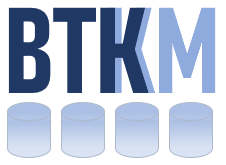 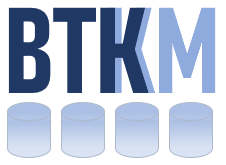 ЗАГОЛОВОК
русский текст русский текст русский текст русский текст русский текст русский текст русский текст русский текст русский текст русский текст русский текст русский текст русский текст русский текст русский текст русский текст русский текст русский текст русский текст русский текст русский текст русский текст русский текст русский текст русский текст русский текст русский текст русский текст русский текст русский текст русский текст русский текст русский текст русский текст русский текст русский текст русский текст русский текст русский текст русский текст русский текст русский текст русский текст русский текст русский текст русский текст русский текст русский текст русский текст русский текст русский текст ….
русский текст русский текст русский текст русский текст русский текст русский текст русский текст русский текст русский текст русский текст русский текст русский текст русский текст русский текст русский текст русский текст русский текст русский текст русский текст русский текст русский текст русский текст русский текст русский текст русский текст русский текст русский текст русский текст русский текст русский текст русский текст русский текст русский текст русский текст русский текст русский текст русский текст русский текст русский текст русский текст русский текст русский текст русский текст русский текст русский текст….
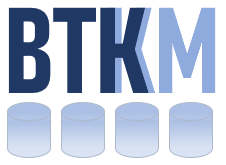 ЗАГОЛОВОК
русский текст русский текст русский текст русский текст русский текст русский текст русский текст русский текст русский текст русский текст русский текст русский текст русский текст русский текст русский текст русский текст русский текст точно русский текст русский текст только русский текст русский текст русский текст русский текст русский текст русский текст русский текст русский текст русский текст русский текст русский текст всегда русский текст русский текст точно русский текст русский текст русский текст русский текст русский текст русский текст русский текст русский текст русский текст русский текст русский текст только русский текст русский текст русский текст русский текст всегда русский текст русский текст русский текст русский текст ….
русский текст русский текст русский текст русский текст русский текст русский текст русский текст русский текст русский текст русский текст русский текст русский текст русский текст русский текст русский текст русский текст русский текст русский текст русский текст русский текст русский текст русский текст русский текст русский текст русский текст русский текст русский текст русский текст русский текст русский текст русский текст русский текст русский текст русский текст русский текст русский текст русский текст русский текст русский текст русский текст ….
номер слайда
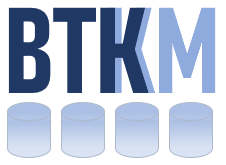 ЗАГОЛОВОК
русский текст русский текст русский текст русский текст русский текст русский текст русский текст русский текст русский текст русский текст русский текст русский текст русский текст русский текст русский текст русский текст русский текст русский текст русский текст русский текст русский текст русский текст русский текст русский текст русский текст русский текст русский текст русский текст русский текст русский текст русский текст русский текст русский текст русский текст русский текст русский текст русский текст русский текст русский текст русский текст русский текст русский текст русский текст русский текст русский текст русский текст русский текст русский текст русский текст русский текст русский текст ….
Варианты слайда 
с акцентами
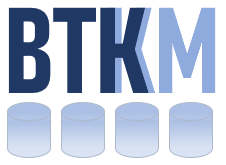 ЗАГОЛОВОК
русский текст русский текст русский текст русский текст русский текст русский текст русский текст русский текст русский текст русский текст русский текст русский текст русский текст русский текст русский текст русский текст русский текст русский текст русский текст русский текст русский текст русский текст русский текст русский текст русский текст русский текст русский текст русский текст русский текст русский текст русский текст русский текст русский текст русский текст русский текст русский текст русский текст русский текст русский текст русский текст русский текст русский текст русский текст русский текст русский текст русский текст русский текст русский текст русский текст русский текст русский текст ….
XX
XX
ТЕКСТ
ТЕКСТ
XX
XX
ТЕКСТ
ТЕКСТ
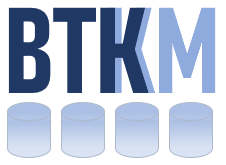 ЗАГОЛОВОК
СЛОВО
XX
XX
ТЕКСТ
ТЕКСТ
русский текст русский текст русский текст русский текст русский текст русский текст русский текст русский текст русский текст русский текст русский текст русский текст русский текст русский текст русский текст русский текст русский текст русский текст русский текст русский текст русский текст русский текст русский текст русский текст русский текст русский текст русский текст русский текст русский текст русский текст русский текст русский текст русский текст русский текст русский текст русский текст русский текст русский текст русский текст русский текст русский текст русский текст русский текст русский текст русский текст русский текст русский текст русский текст русский текст русский текст русский текст ….
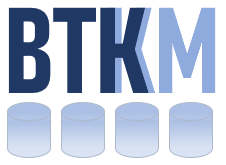 XX
СЛОВО
русский текст русский текст русский текст русский текст русский текст русский текст русский текст русский текст русский текст русский текст русский текст русский текст русский текст русский текст русский текст русский текст русский текст русский текст русский текст русский текст русский текст русский текст русский текст русский текст русский текст русский текст русский текст русский текст русский текст русский текст русский текст русский текст русский текст русский текст русский текст русский текст ….
ТЕКСТ
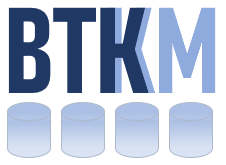 СЛОВО
XX
русский текст русский текст русский текст русский текст русский текст русский текст русский текст русский текст русский текст русский текст русский текст русский текст русский текст русский текст русский текст русский текст русский текст русский текст русский текст русский текст русский текст русский текст русский текст русский текст ….
ТЕКСТ
Варианты слайда 
текст + диаграммы и микрофотографии
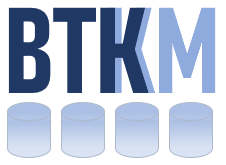 ЗАГОЛОВОК
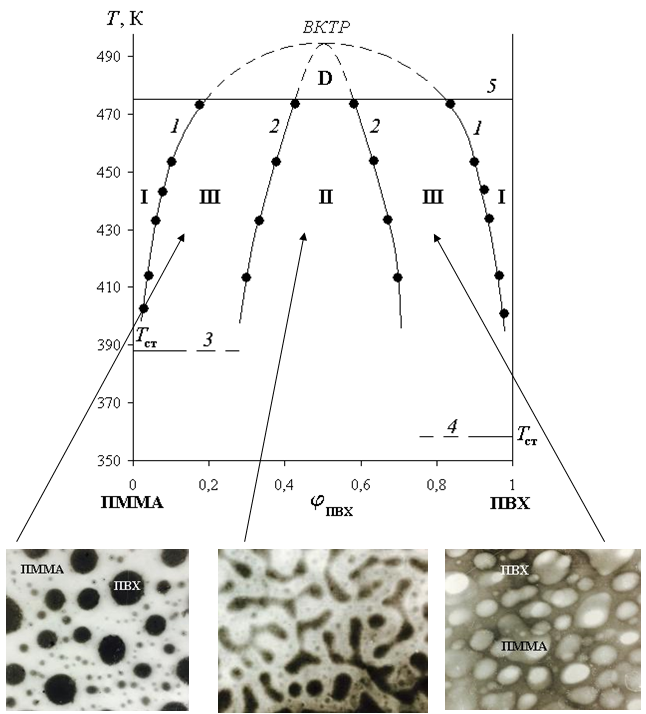 русский текст русский текст русский текст русский текст русский текст русский текст русский текст русский текст русский текст русский текст русский текст русский текст русский текст русский текст русский текст русский текст русский текст русский текст русский текст русский текст русский текст русский текст русский текст русский текст русский текст русский текст русский текст русский текст русский текст русский текст русский текст русский текст ….
Ссылка на публикацию. 2016
номер слайда
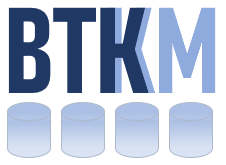 ЗАГОЛОВОК
русский текст русский текст русский текст русский текст русский текст русский текст русский текст русский текст русский текст русский текст русский текст русский текст русский текст русский текст русский текст русский текст русский текст русский текст русский текст русский текст русский текст русский текст русский текст русский текст русский текст русский текст русский текст русский текст русский текст русский текст русский текст русский текст ….
номер слайда
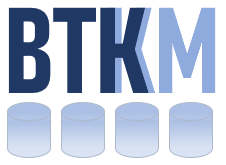 ЗАГОЛОВОК
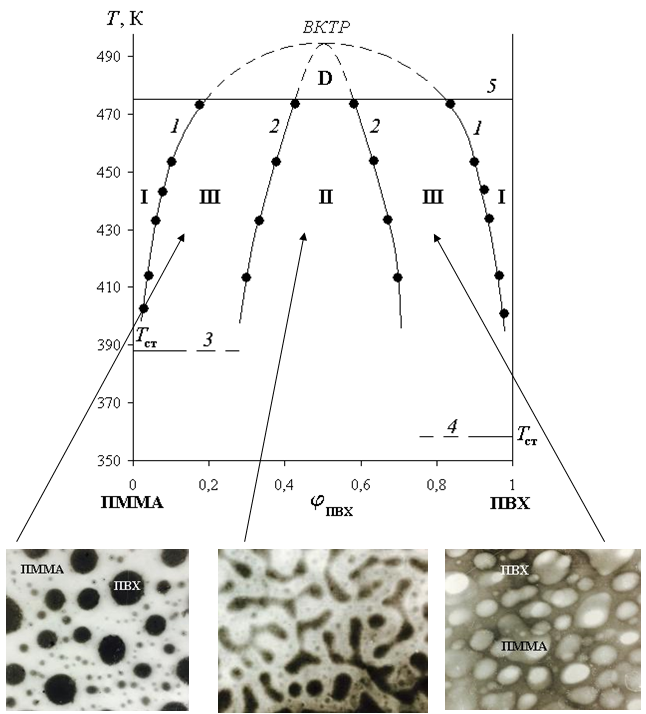 русский текст русский текст русский текст русский текст русский текст русский текст русский текст русский текст русский текст русский текст русский текст русский текст русский текст русский текст русский текст русский текст русский текст русский текст русский текст русский текст русский текст русский текст русский текст русский текст русский текст русский текст русский текст русский текст русский текст русский текст русский текст русский текст ….